CDMS Workshop 2022
Philipp Eisenhuth, M. Sc.			Chair for Databases and Information Systems, University of Bayreuth, Germany
Knowledge-based Recommendation for Polyglot Persistence
[Speaker Notes: Hello my name is Philipp Eisenhuth and I welcome you to my presentation of the paper "Knowledge-based recommendation for polyglot persistence".The goal of our research is to provide semi-automated support for choosing fitting data management systems for different parts of an application.
(20 s)]
Motivational Example – Data Management of an E-Commerce Application
Functionalities
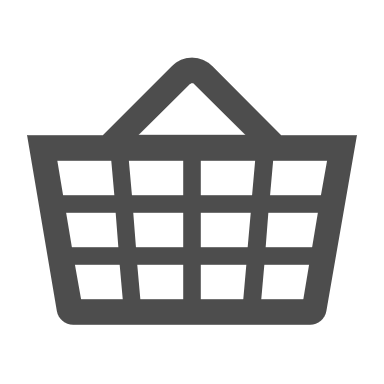 Shopping Cart
Key-Value Store
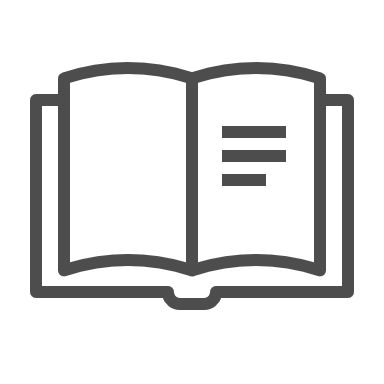 Document Store
Product Catalog
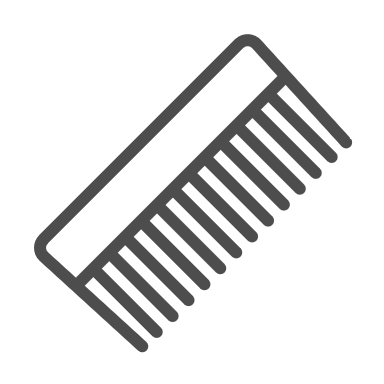 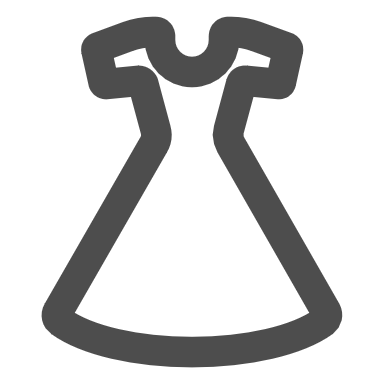 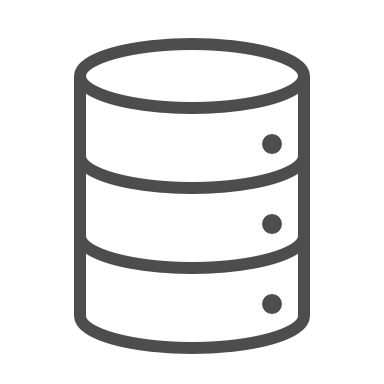 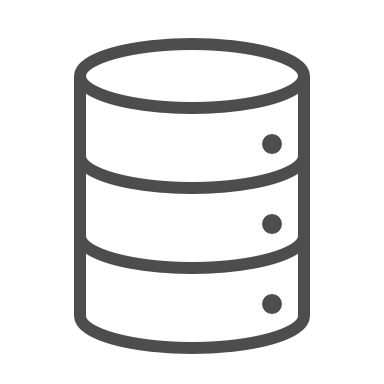 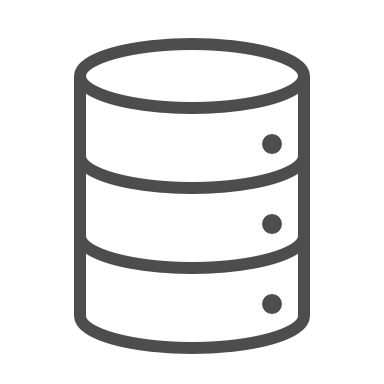 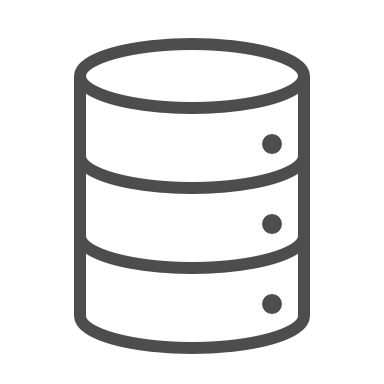 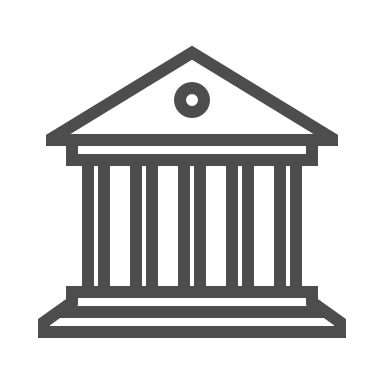 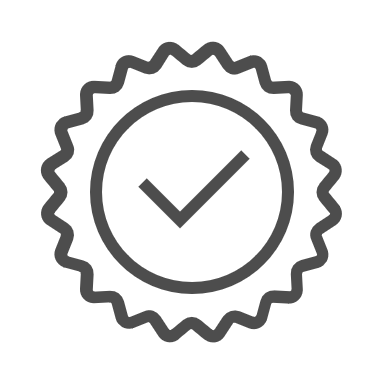 Payment
Relational Database
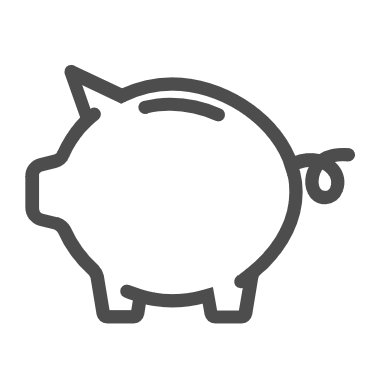 Recommendation
Graph Database
 	Multiple systems to handle data efficiently!
2
[Speaker Notes: To introduce you to the topic, I will give a small introductory example.
For this, we consider the functionalities of an E-Commerce application.
Such an application usually has multiple different functionalities.
One functionality could be a shopping cart, which holds a temporary selection of products for specific users.The products itself (for example for browsing) with possibly distinct attributes are managed within a product catalog.
For users to buy the products, a save payment process has to be provided.Another functionality could be the recommendation of similar products or products which may be of interest for the users.
All these functionalities handle data with possibly very distinct requirements.
The shopping cart could be implemented with a key-value store as its data management component, because it has to handle possibly very large volumes of data for multiple users with low latency.
The heterogeneity of different products within the product catalog can for example be managed with a document store.
A save and consistent payment process can utilize the ACID properties of relational databases.
Similarities of various products could be calculated with the help of a graph database in the background.
So within such an application, there may be multiple different types of data management systems to handle the data efficiently.
(1m 30s)]
Problem Statement
Functionalities have divergent requirements
Systems come with specific properties
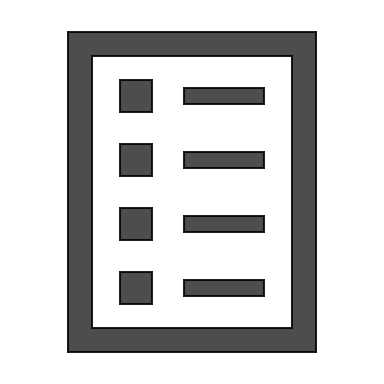 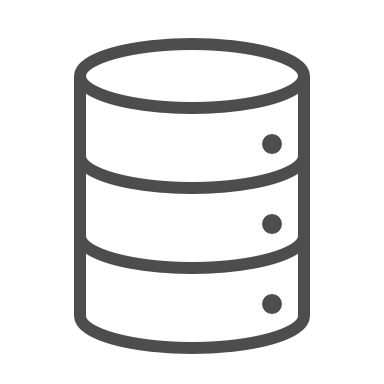 Properties should satisfy these requirements!
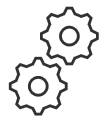 Flood of available systems make the choice for the right system hard

 Need for supporting this decision
3
[Speaker Notes: So what is the problem when developing such applications?
All data management systems come with their own specific properties. The different functionalities of an application come with possibly distinct requirements towards data management. Ideally the properties of the used systems should somehow satisfy the requirements posed by the functionalities.

Today there is a large amount of available systems belonging to different types of data management systems.
This makes the choice for the right system for each job very hard.
Therefore, we somehow need support for this decision.
(45 s)]
Related Work – Support for choosing a data management system
A Method for Database Model Selection (Roy-Hubara et. al., 2019)

Summary of the approach
Collection of requirements (data related, functional, and related non-functional) 
Fragmentation of the conceptual data model based on similar properties
Assignment of fitting database models by comparison with general profiles for each database type

Potential for improvement
Decision stops at the type of data management system 
Few requirements considered (non-functional)
Restricted selection of attributes for profiles
NoSQL database systems: a survey and decision guidance (Gessert et. al., 2017)

Summary of the approach
Collection of various relevant properties for the selection process
Relation of techniques implemented by different systems and the functional and non-functional requirements 
Guideline with decision tree for selection of a fitting system 

Potential for improvement
Automate selection process
Multiple systems for one application (polyglot persistence)
4
[Speaker Notes: Before we come to the proposed solution of this paper, I want to present you a selection of relevant related work.
We focus on two approaches which consider the selection of a fitting data management system based on various properties. The paper of Roy-Hubara et. al. was an inspiration for our proposed approach. 
Here, first the requirements of an application are collected. They are categorized in data-related, functional, and non-functional requirements. The data-related requirements are expressed in the form of a conceptual data model of the application. An abstract query language similar to SQL is used to depict the functional requirements. The non-functional requirements are related to the elements (i.e., the entities) of the conceptual data model.
Before assigning a database model, the conceptual data model is fragmented based on the similarity of the entities in relation to their assigned requirements.
A comparison with predefined profiles for each database type, also considering chosen weights of the non-functional requirements, completes the selection process.
Their approach stops at the type of database model for the fragments and therefore doesn’t suggest concrete systems.
Also the considered requirements, especially the non-functional ones, are very restricted. This also applies for the properties of database model types (i.e., the profiles).

Another interesting approach was proposed by Gessert et. al.. They provided a profound collection of relevant properties for the selection process. 
They also considered multiple techniques which are implemented in different systems (like the characteristics of handling the replication) and their relation to their considered requirements. 
For the selection process, they provide a decision tree based on these requirements which should help developers in their decision.
This process is a manual guideline with no automation. Also it doesn’t consider the selection of multiple systems for one application.
(2 m 30 s)]
Proposed Solution – Knowledge-based Recommender System (1)
Utilization of a knowledge-based recommender system
Functioning
Collection of Items with Attributes (things to recommend)
User specifications with desired properties
Mapping rules, which translate user specifications to Constraints on Item Attributes

Goal
Select the Items which satisfy the Requirements posed by the user (Constraints)
User specifications
? !
Mapping rules
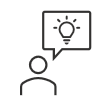 Item 1
Constraints
Item 2
Item 1
Item 3
Item 3
…
5
[Speaker Notes: The proposed solution used in our approach utilizes a knowledge-based recommender system.
This enables semi-automated support for the assignment of data management systems for the different functionalities. 
Such a knowledge-based recommender system basically works like this:
A collection of items is described with multiple attributes. These are the things which are recommended later on.
A user specifies some requirements which he desires for the items from the collection.
These requirements don't have to be expressed with the same terms as the item attributes, therefore there have to be a set of mapping rules, which translate/transform the expressed requirements into constraints on the item attributes.
When there are only constraints in the terms of the item attributes, these have to be evaluated to get all items which satisfy these with their attributes. 
(1 m)]
Proposed Solution – Knowledge-based Recommender System (2)
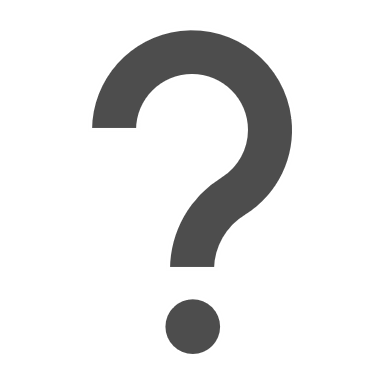 How can we apply this to our setting?
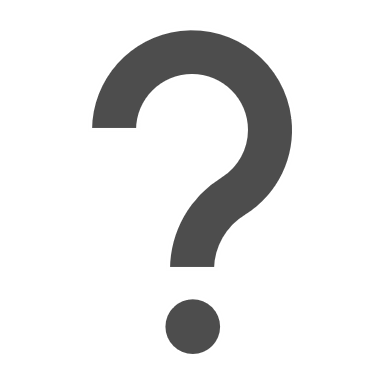 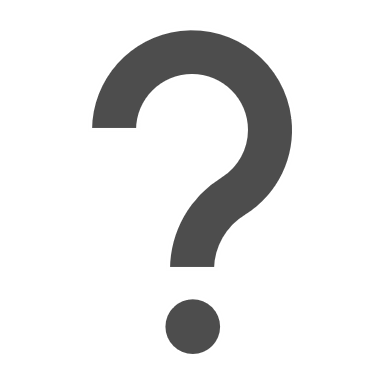 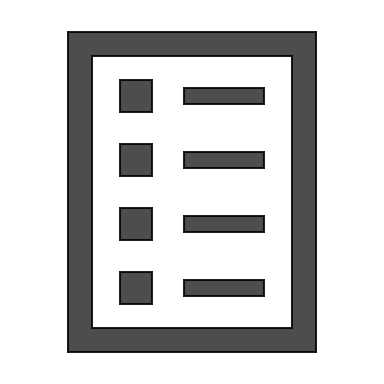 Profile = (ProfileType, ProfileAttributes)
ProfileAttribute = (AttributeName, AttributeValues)
ItemsProfiles for systems with a list of Attributes
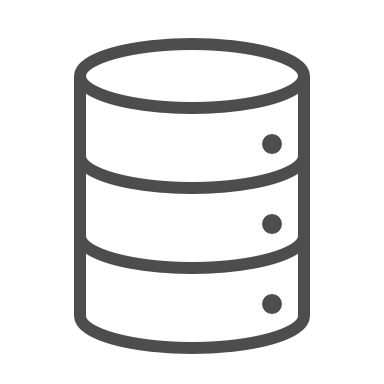 User Specifications
Requirements of the functionalities, related to partition of a conceptual data model
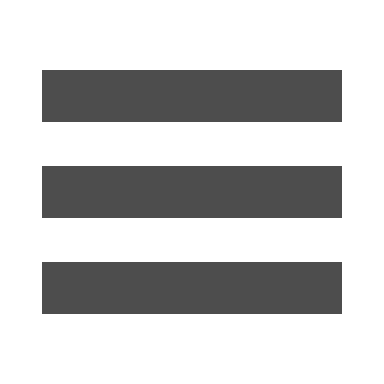 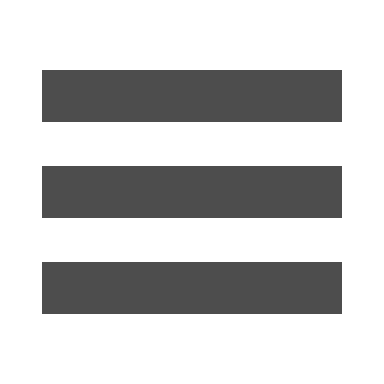 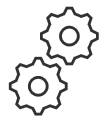 Requirement = (ReqCategory, RelatedPartition, ReqValues)
Mapping Rules
Mapping between the formalized Requirements and Profile Attributes,resulting in Constraints
if (Requirements) then (Constraints)
Constraint = (AttributeName, Operator, AttributeValues)
6
[Speaker Notes: So how can we apply this concept to our setting?
In our case the considered Items are the data management systems. They are described with Profiles with a set of multiple relevant attributes. Each attribute has a name from a predefined list, which defines its category. Potential multiple values are assigned to each of these category for the specific instances.
The User Specifications are the requirements of the functionalities of an application and are related to the corresponding parts of the conceptual data model. They also have a specified category and related potentially multiple values.
To filter the items which should fulfill the requirements, we need to define mapping rules. These translate the requirements into constraints on the attributes of the included profiles. A constraint relates to a specific attribute and limits their values with the application of an operator (like for example equal).
(1 m)]
Proposed Solution – Knowledge-based Recommender System (3)
Algorithm
Transformation of Requirements to Constraints on Profile Attributesby applying the fitting mapping rules
Evaluation of the satisfiability of the Constraints for each Profile
Consideration of the relevant Constraints for later explanation of the results(both positive and negative)
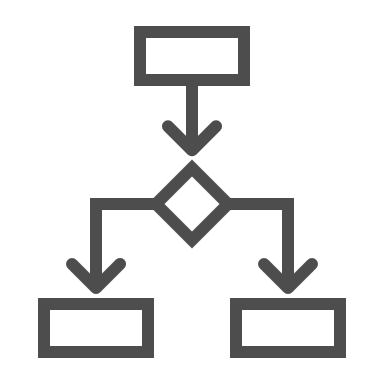 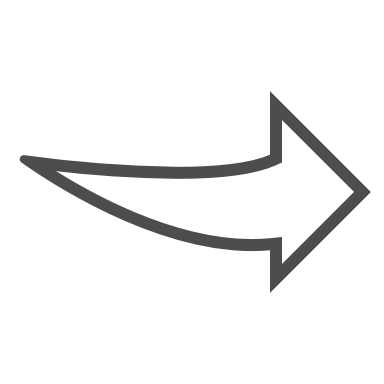 Output 
Items which ideally conform to all the Constraints
Ranking based on the degree of fulfillment of the Constraints
Best fitting alternatives, if overall Requirements can't be satisfied
Explanation, based on the fulfillment of the Constraints
7
[Speaker Notes: The recommendation algorithm first applies all relevant mapping rules to the formalized requirements. This results in the list of applicable constraints. 
These constraints are then evaluated for each profile and the satisfiability is tested. For a later explanation of the ranking of fitting profiles, both positive and negative constraints are remembered. Also the degree of fulfillment is stored.
(e.g., if a constraint requires a value greater than "low", the value "high" provides a better score than the value "middle")
This results in the following output:
The Items which ideally conform to all posed constraints and a ranking of them based on their degree of fulfillment. If there is no profile which satisfies all constraints, the best fitting alternatives are provided. Either the satisfied or unsatisfied constraints are used as a foundation for an explanation of the results.
(1 m)]
Outlook – Future Work
Integration of the recommendation process into an overall framework
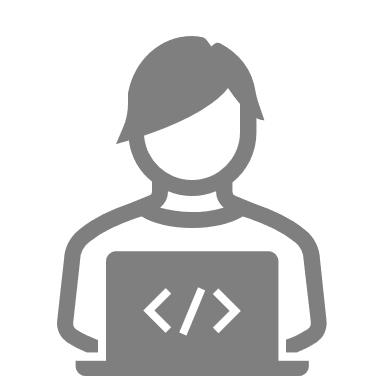 Requirement Analysis
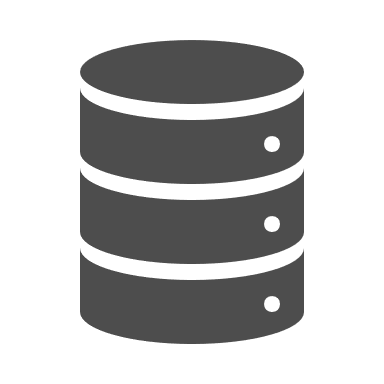 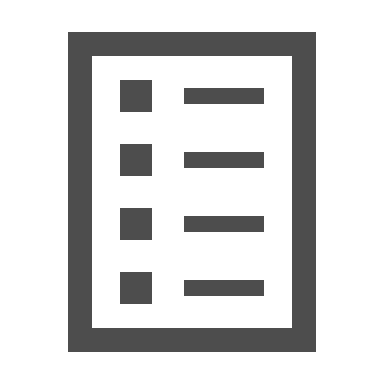 DMC Recommender
Implementation
Database Selection
Polyglot Database Design
Model Partitioning
Requirements Formalization
Profiles
Knowledge Base
Evaluation of the recommendation process
Mapping Rules
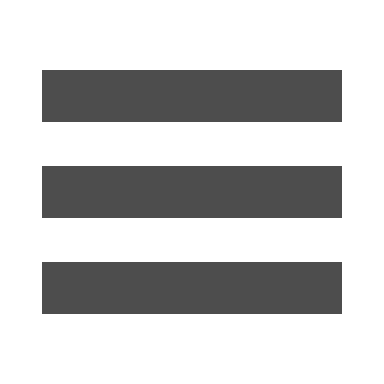 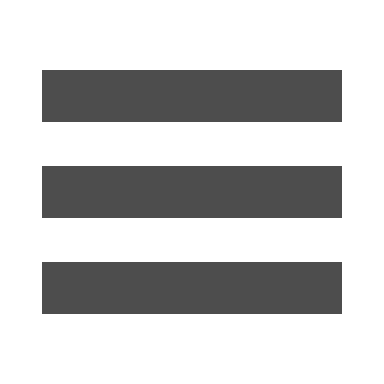 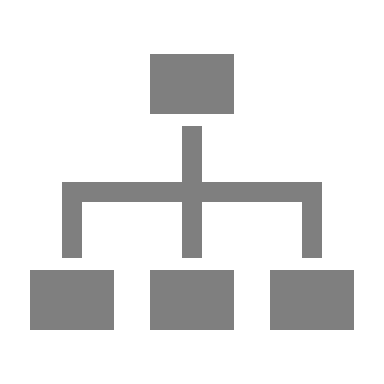 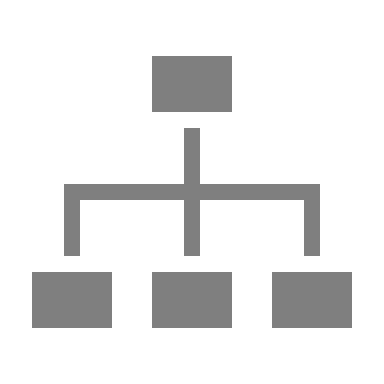 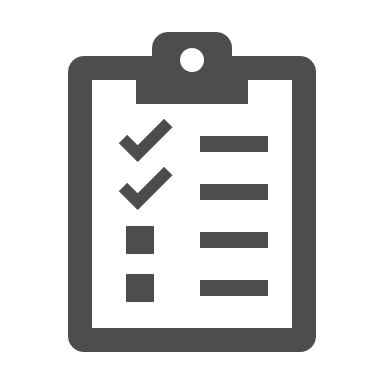 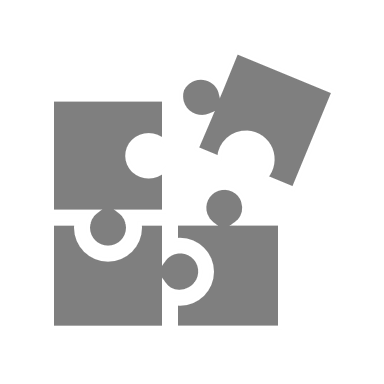 Conceptual Data Model
Logical Data Model(s)
Partitioned Data Model
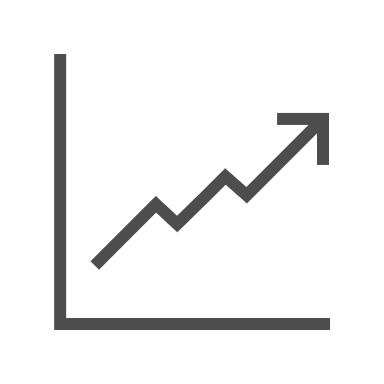 Requirements
Implementation of concepts for adjustability especially for the defined Profile Attributes and Mapping Rules
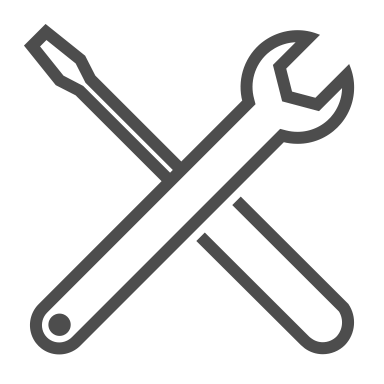 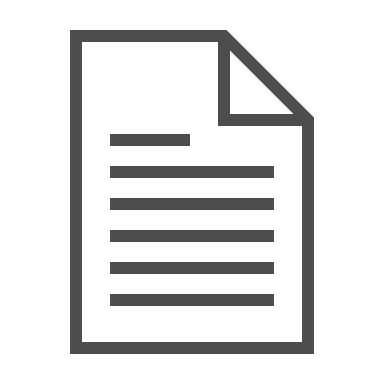 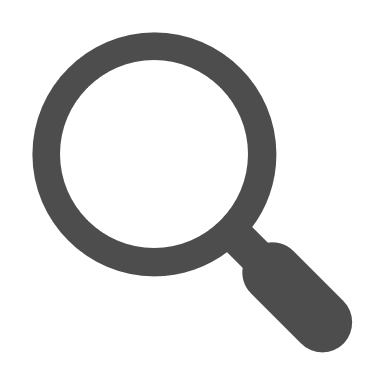 Requirements Engineering Phase
Implementation Phase
Recommendation Phase
[Speaker Notes: To finish this presentation, I will shortly cover the next steps of my research.
The recommendation will be embedded into an overarching process, which will cover the complete design of polyglot applications. This starts with support of the requirement analysis throughout the whole data modeling steps. The results of the recommendation will be used to generate corresponding components for the actual usage of the considered systems within a polyglot setting.Another direction of future work lies in the evaluation of the recommendation process.
For better adjustability, the recommender system will be extended with the possibility to adjust the set of attributes and also the corresponding mapping rules.
(1 m)]
Thank you for your attention!
Are there any questions?
philipp.eisenhuth@uni-bayreuth.de